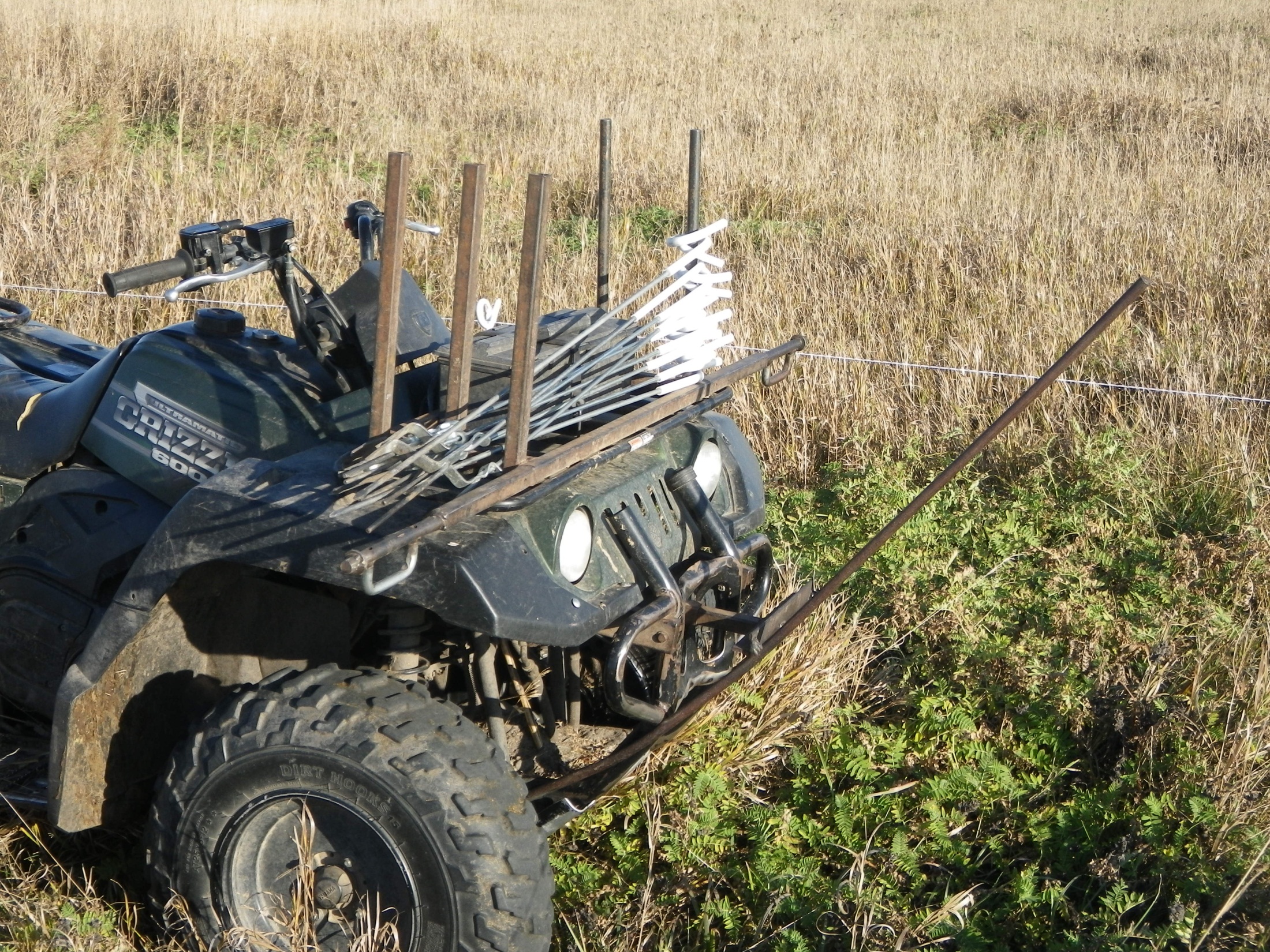 Pigtail Post Rack
Slide Source: 
Allen Williams
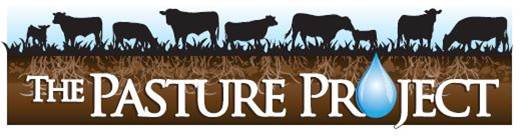